La modulazione non farmacologica della glicemia
14 dicembre 2019 Hotel San Marco

Dott. Federico Cioni
Dott.ssa Silvia Haddoub
LA MODULAZIONE DELLA GLICEMIA
INTERVENTO NUTRIZIONALE INTEGRATO
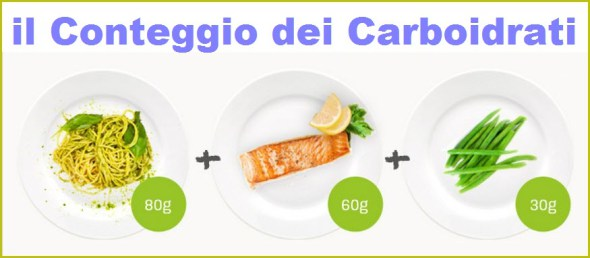 I passo: conoscere i carboidrati
I nutrienti si suddividono in tre categorie: , zuccheri, ovvero carboidrati, lipidi o grassi, e proteine. 

C’è in più una quarta categoria costituita dall'alcool, il quale non è un nutriente vero e proprio ma fa parte della culturale alimentare dell'uomo da millenni.

I Carboidrati si dividono in semplici (mono e disaccaridi) e complessi (polisaccardi).
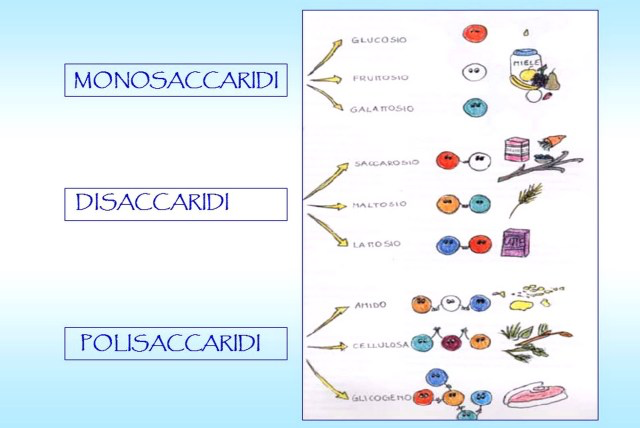 II passo: Imparare a conoscere quali alimenti considerare.
Il dato che più ci interessa è quello relativo ai carboidrati.

Individuati gli alimenti da prendere in considerazione ci resta da sapere quanto "valgono", cioè qual è il loro contenuto percentuale di carboidrati. 

A questo proposito ci sono tabelle apposite, che riportano il contenuto in carboidrati di ciascun elemento.
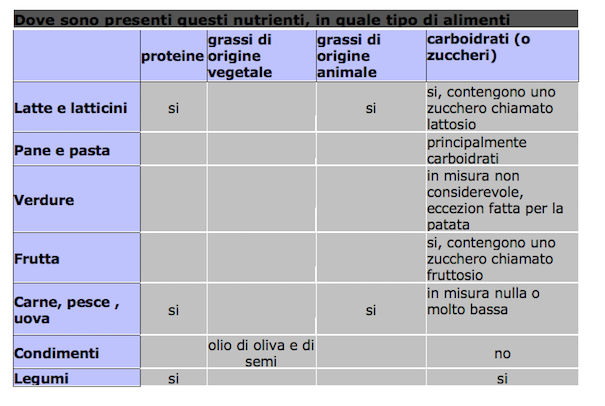 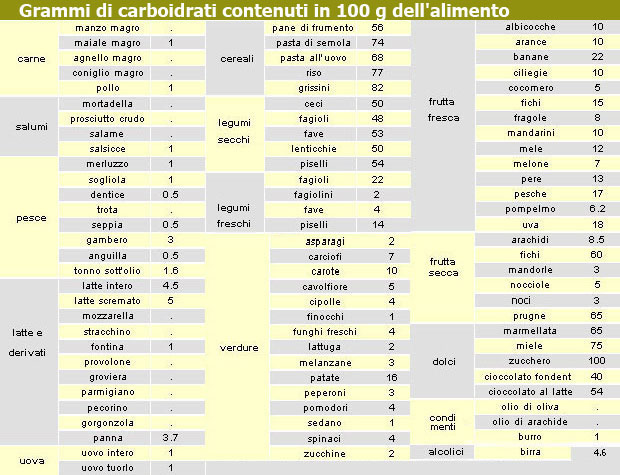 III Passo : L’INDICE GLICEMICO
E’ un indice “globale” dell’assorbimento dei carboidrati contenuti in un cibo.
  Tecnicamente, è “l’area sotto la curva” della glicemia che segue alla somministrazione  di una dose di un alimento che contiene una quantità predefinita di carboidrati.
  Più un carboidrato è “digeribile”, più il suo indice glicemico è elevato.
ALTO O BASSO INDICE GLICEMICO (IG): COSA SUCCEDE?
Alto IG:
La glicemia sale di più e più in fretta
La risposta insulinica è più marcata
L’organismo utilizza preferenzialmente gli zuccheri al posto dei grassi per produrre energia; anche la trasformazione dello zucchero in grassi tende ad aumentare.
Lo stress ossidativo aumenta
Dopo 2-4 ore la glicemia scende e torna la fame
Nel tempo si crea un sovraccarico di lavoro per il pancreas.
50
White Bread
Spaghetti
25
0
0
20
30
40
50
60
90
105
120
150
180
-25
GLYCEMIC RESPONSE AFTER A WHITE BREAD OR A SPAGHETTI MEAL
∆ Glic., mg/dL
Time, minutes
Ludwig, J Am Med Assoc,  2002
40
White Bread
Spaghetti
30
20
10
0
0
30
60
90
120
150
180
INSULINEMIC RESPONSE AFTER A WHITE BREAD OR A SPAGHETTI MEAL
∆ Insulin, µU/mL
Time, min
Ludwig, J Am Med Assoc,  2002
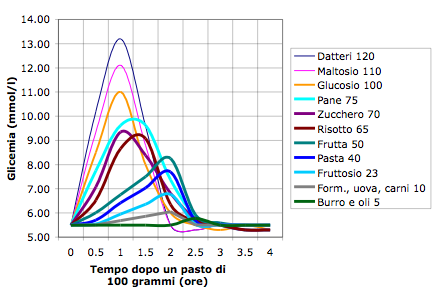 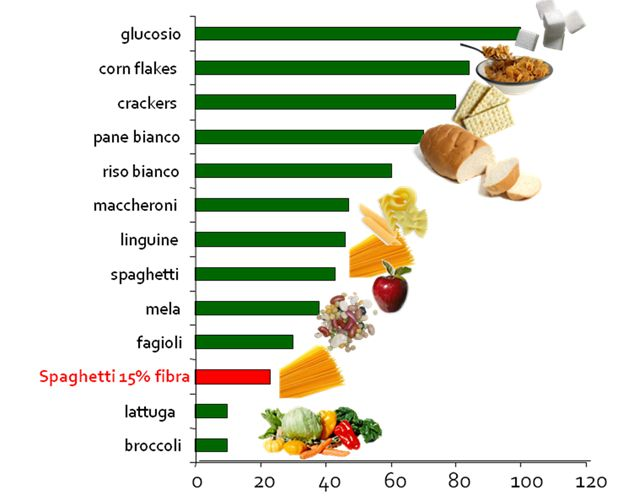 Indice Glicemico (IG), relativo al Pane Bianco, di alcuni alimenti
Cibo
Indice glicemico (%)
Pane bianco					 	 100
Pomodori						 13
Ciliegie							  32
Fagioli						          40-60
Mele							 52
Pasta (spaghetti)					  52
Pasta (maccheroni)					  68
Pizza							  86
Saccarosio						 92
Polenta					            106
Cornflakes					       100-120
Miele						             120
Patate bollite					            120
Glucosio					            138
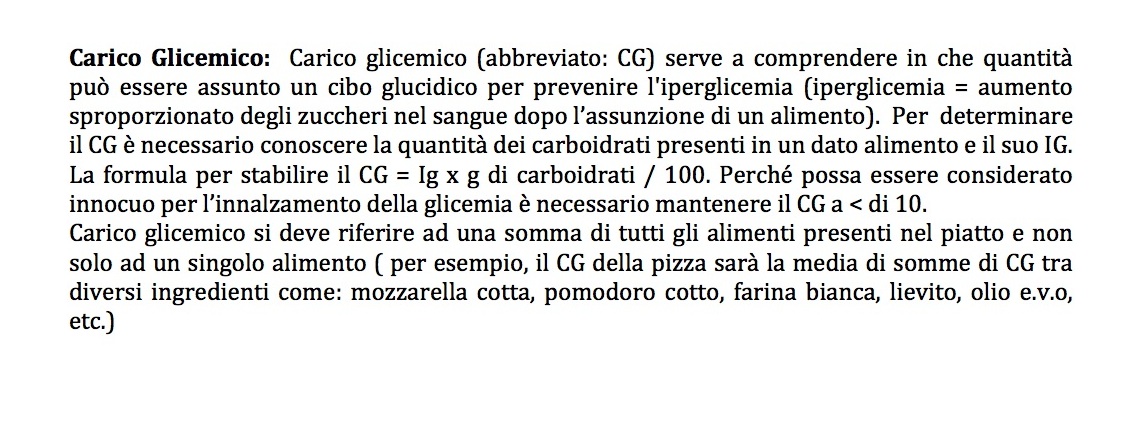 CARICO GLICEMICO PASTO 
			 
Indice glicemico x g carboidrati dei singoli alimenti 
_________________________________

			100
 
Fra indice glicemico e carico glicemico c'è una relazione analoga a quella che intercorre fra peso specifico e peso di un materiale.
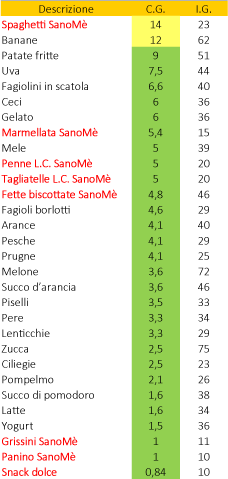 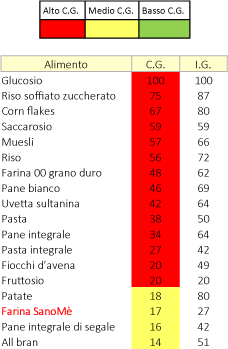 IV passo: contare i carboidrati a tavola
Per calcolare i carboidrati bisogna prima stimare e saper calcolare in modo il maggior preciso possibile la quantità degli alimenti. 
All'inizio può venire utile pesare con una bilancia gli alimenti, ma solo nella finalità di raffrontare e impratichire l'occhio a riconoscere i pesi. 

Per ragioni pratiche non sempre è possibile pesare gli alimenti, quindi il diabetico dovrebbe acquisire la capacità di riconoscerli a occhio o usando unità di misura standard con gli attrezzi da cucina (p.e. un mestolo di pasta corta a crudo quanti grammi sono?). Quindi il diabetico senza esperienza inizierà pesando l'alimento 
(o consultando attentamente le etichette), imparerà poi a fare una stima a occhio, utilizzando sempre la bilancia per verificare se le stime sono corrette.

 Una volta traferite su un taccuino le quantità stimate, si potrà quindi moltiplicarle per il contenuto medio di carboidrati dell'alimento in questione e dividere il tutto diviso cento. Ecco che si avrà la quantità di carboidrati contenuta effettivamente in quella porzione.
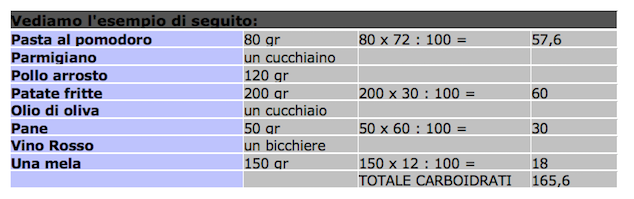 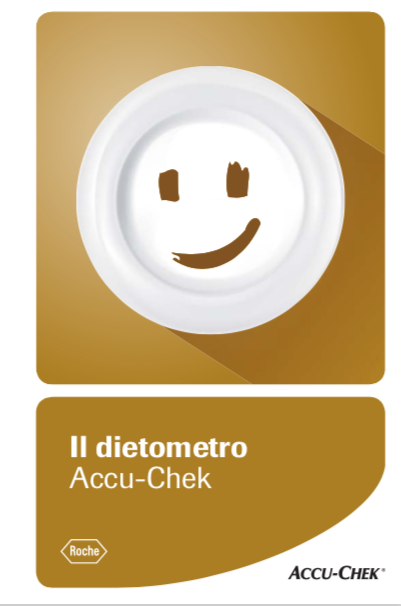 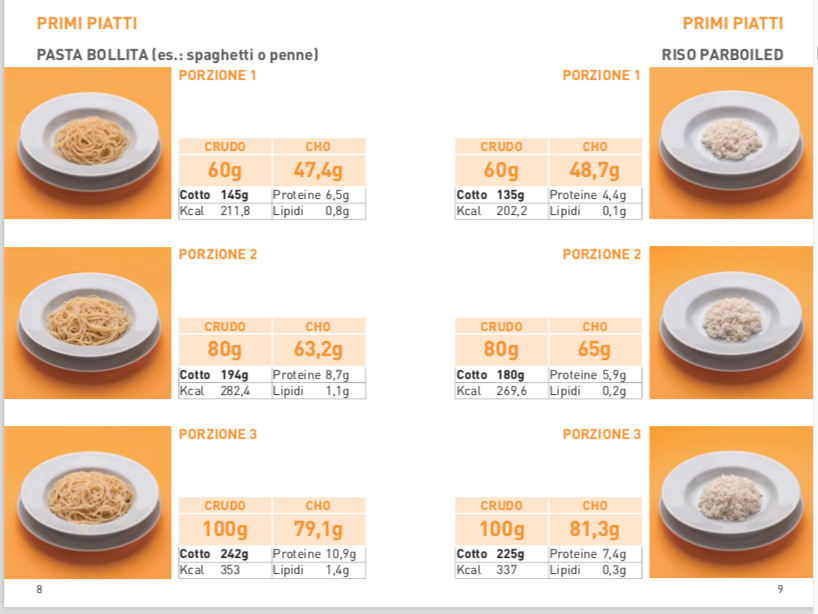 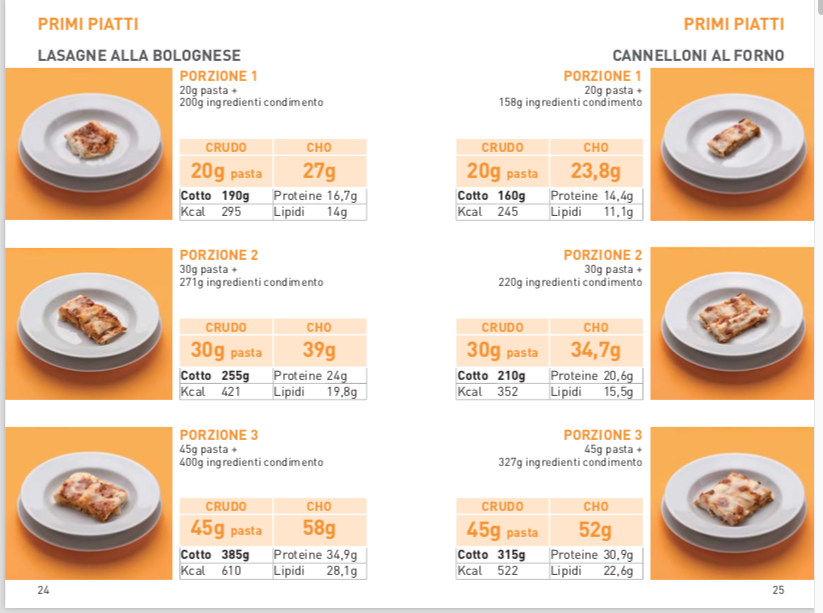 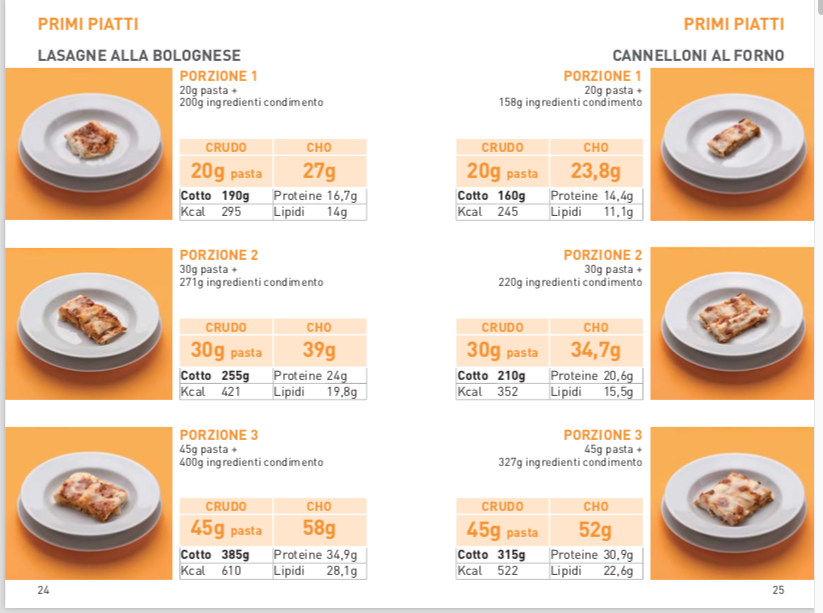 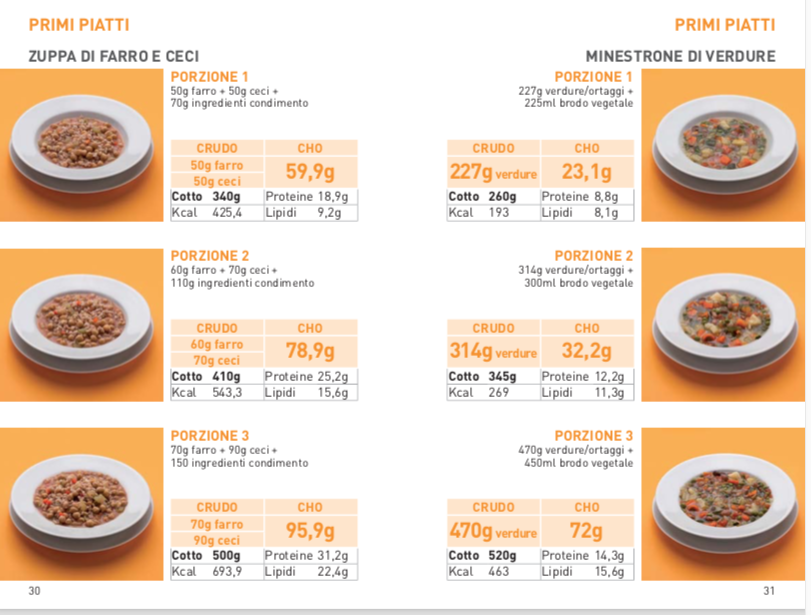 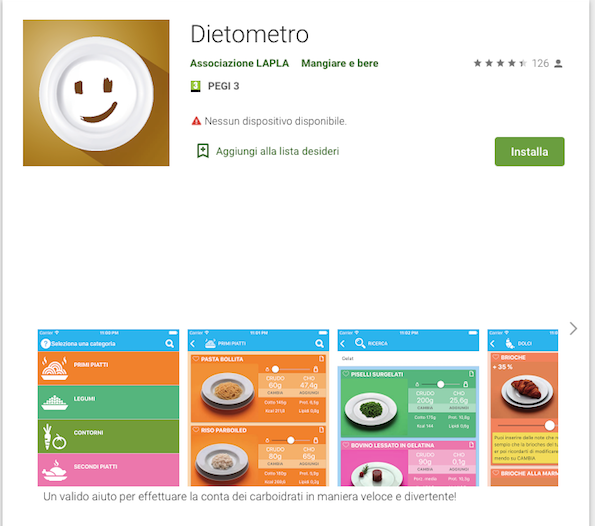 Il rapporto insulina  carboidrati e il fattore di sensibilità insulinica
V passo: quanta insulina è necessaria?
RAPPORTO INSULINA/CARBOIDRATI: esprime il numero di grammi di carboidrati (CHO) che possono essere assunti somministrandosi 1 unità di insulina


2) FATTORE DI CORREZIONE: esprime di quanti mg/dl abbassa la glicemia una unità di insulina



      Due strumenti indispensabili per stabilire la giusta dose di insulina da somministrare prima del pasto.
Il rapporto insulina/carboidrati
E‘ SOGGETTIVO e viene stabilito empiricamente con il diabetologo, e che può variare solitamente da 1: 5 a 1:25
Il rapporto I/C di ogni individuo dipende dalla sua personale sensibilità all’insulina, e quindi in genere MAGGIORE E’ LA SENSIBILITà ALL’INSULINA, e minore è il quantitativo di insulina necessario per coprire l’assunzione di un alimento, poiché sono di più i CHO metabolizzati da 1 unità
Si possono avere valori diversi nell’arco della giornata, nei tre pasti principali
I METODI PER IL CALCOLO DEL RAPPORTO I/CHO
Tabella per 
il calcolo del rapporto
Insulina/carboidrati
in rapporto al peso
Peso Kg
UI/CHO
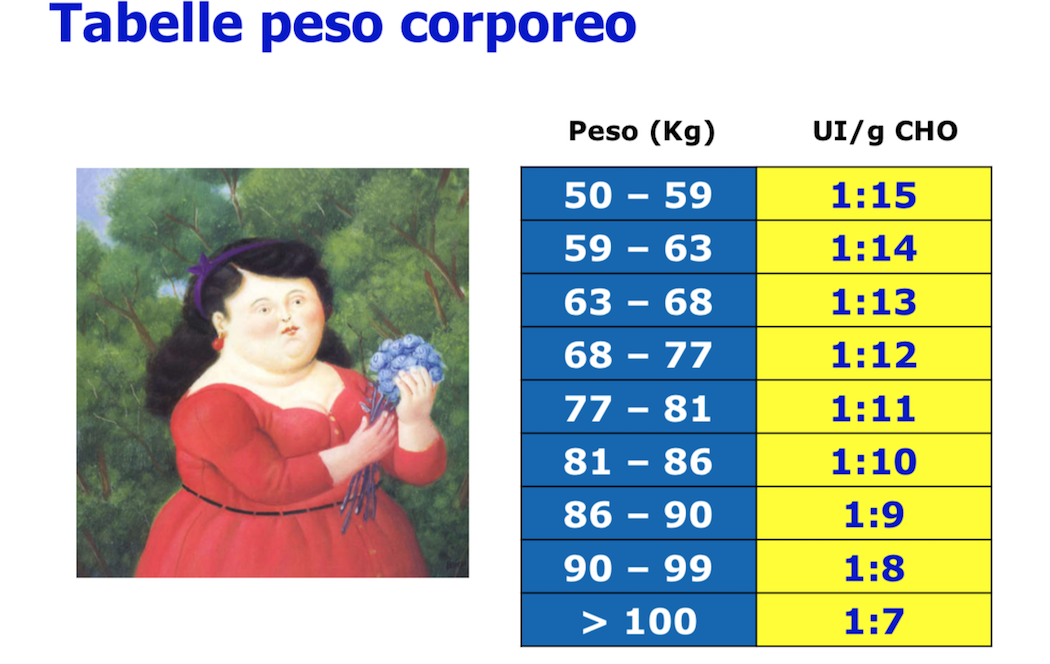 500
TOT INSULINA giornaliero
Regola del 500 (450 per insulina umana)
Fornisce i gr di CHO metabolizzati da 1 U di insulina ultrarapida 
( HUMALOG, APIDRA, NOVORAPID, insulin LISPRO)
Regola del 500 (450 per insulina umana)
)
Esempio: 
  
Fabbisogno insulinico = 50 UI ( 10 U rapida+ 14 U rapida + 14 U rapida+12 U lenta) 

			500 / 50 = 10 

		Rapporto I/CHO = 1U per 10 g
Regola del 500
Regola del 450
Fabbisogno insulinico giornaliero
gr di CHO metabolizzati da 1 U di insulina ultrarapida
gr di CHO metabolizzati da 1 U di insulina umana (Insuman, Humulin R)
20
25
23
25
20
18
30
17
15
35
14
13
40
13
11
50
10
9
60
8
8
Regola del 500 (450 per insulina umana)
Esempio di utilizzo del diario glicemico
Informazioni su:
 Glicemia pre e post-prandiale
 Cibi assunti e loro quantità
CHO 43
CHO 112
CALCOLO:
 
Colazione  43 g CHO:4 u = 11
Pranzo 112 g CHO:10 u = 11
Rapporto I/C= 1:11
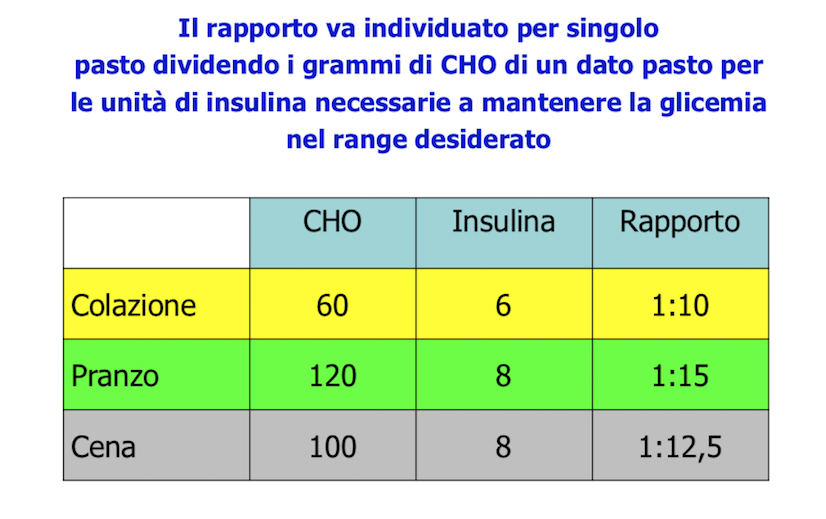 Diversi metodi per un’unica persona…
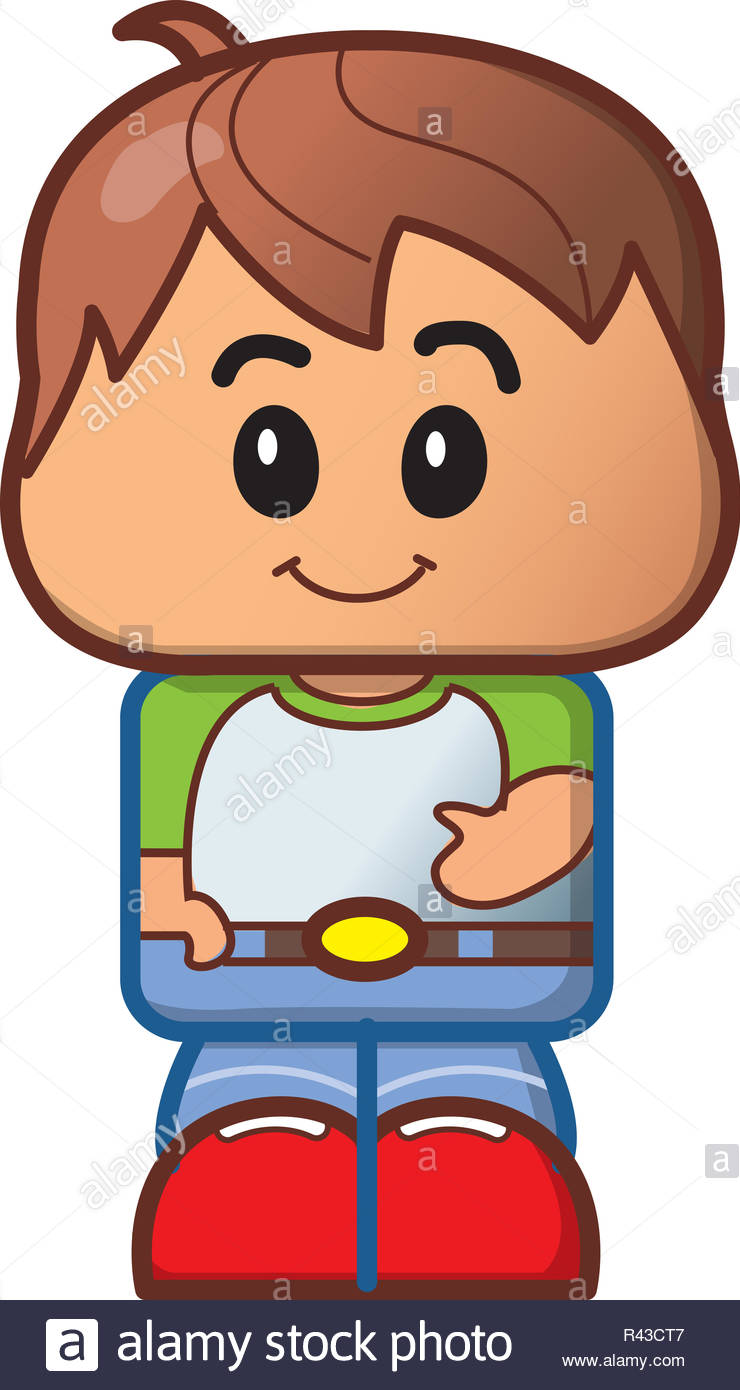 Mirco 78 Kg, 45 U/die (usa analogo rapido)
rapporto Insulina/carboidrati:
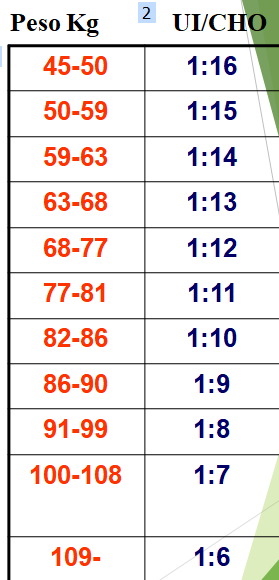 Metodo del Peso 		       1 U / 11 gr
Regola 500 		                       1 U/ 11gr
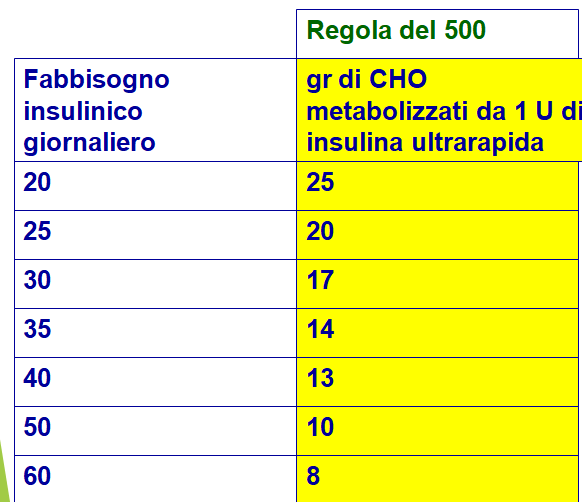 Metodo del Diario	     	1 U / 11 gr colazione e pranzo

				1U / 9 gr cena
Facciamo una prova…
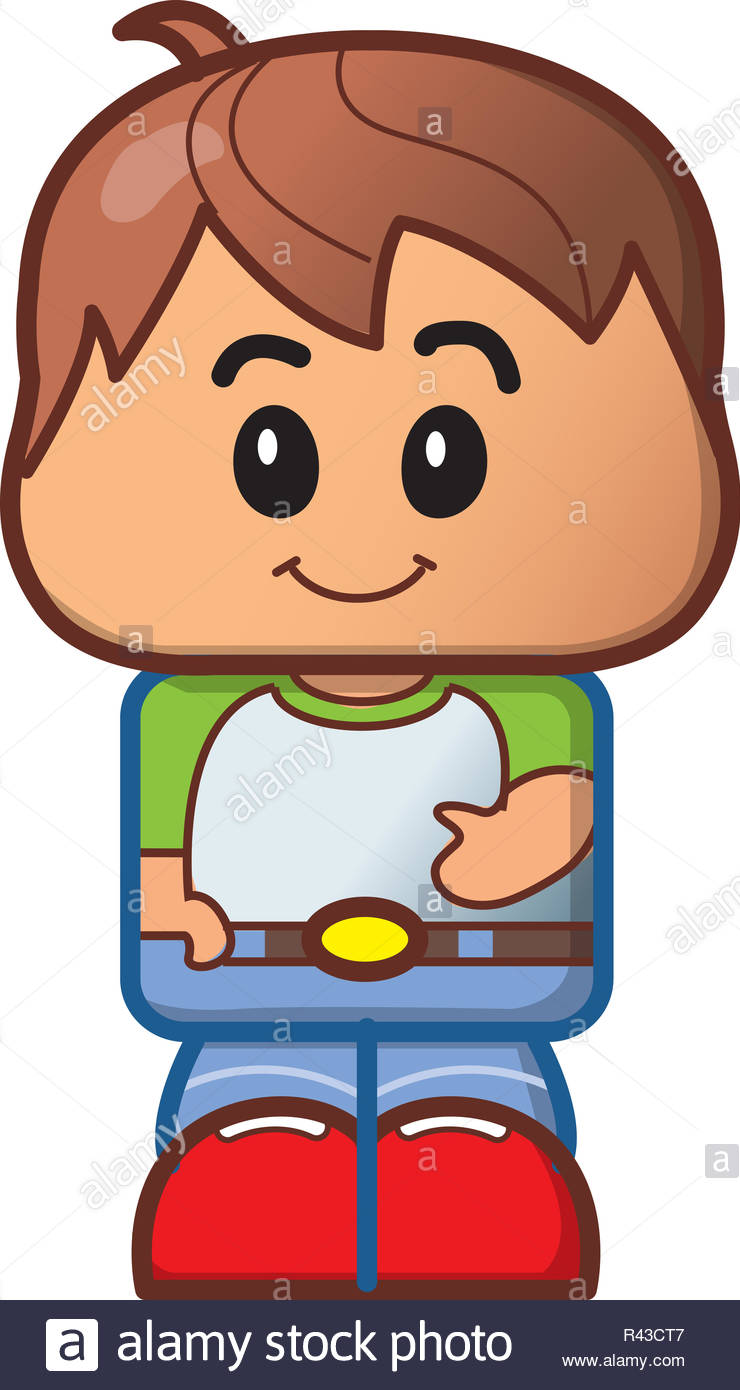 Individuare il peso dell’alimento  (es 1 pizza margherita, peso 300 g)
2) Questa quantità dell’alimento quanti CHO contiene?
( es 300 g pizza= 150 g CHO)
CHO introdotti : rapporto Insulina/CHO = UI necessarie
150 g            :          11(i/cho Mirco)               = 13,5 U insulina
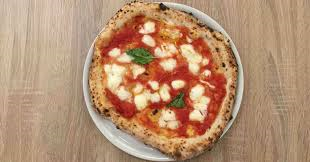 Quante unità insulina  ???
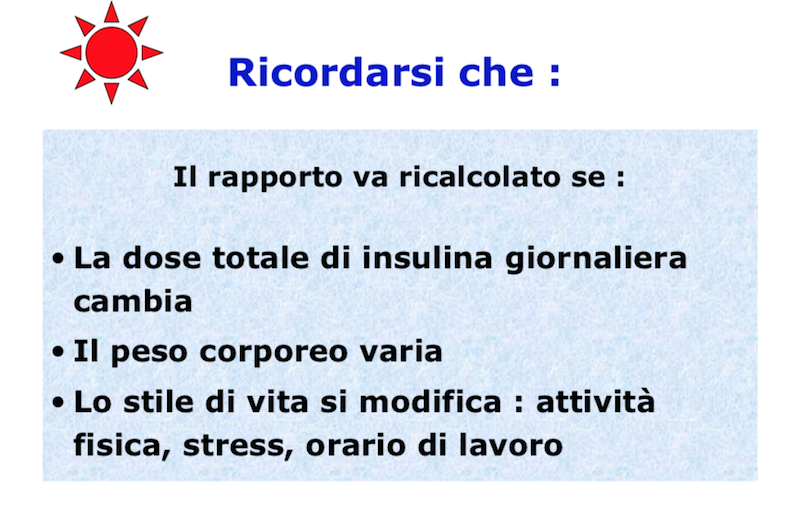 VI passo: le correzioni eil fattore di sensibilità insulinico
E se la glicemia è troppo alta prima di un pasto?

Oppure se riscontro una glicemia elevata lontano dai pasti,  come posso adeguare la dose supplementare di insulina, da assumere per effettuare una correzione adeguata?
CONOSCERE IL PROPRIO FATTORE DI SENSIBILITà (O FATTORE DI CORREZIONE)
Per ogni paziente è differente
E’ correlato al peso: i soggetti più magri, e più attivi  hanno tendenzialmente MAGGIORE sensibilità all’insulina.
Soggetti sovrappeso hanno minore sensibilità all’insulina
E’ correlato al dosaggio complessivo di insulina giornaliero
Il Fattore di sensibilità
REGOLA DEL 1800 ( analogo ultrarapido), 1500 per insulina umana
1800 : DOSE TOT  DI INSULINA GIORNALIERO
						(rapida+ lenta)

               =
RIDUZIONE DELLA GLICEMIA  in mg/dl
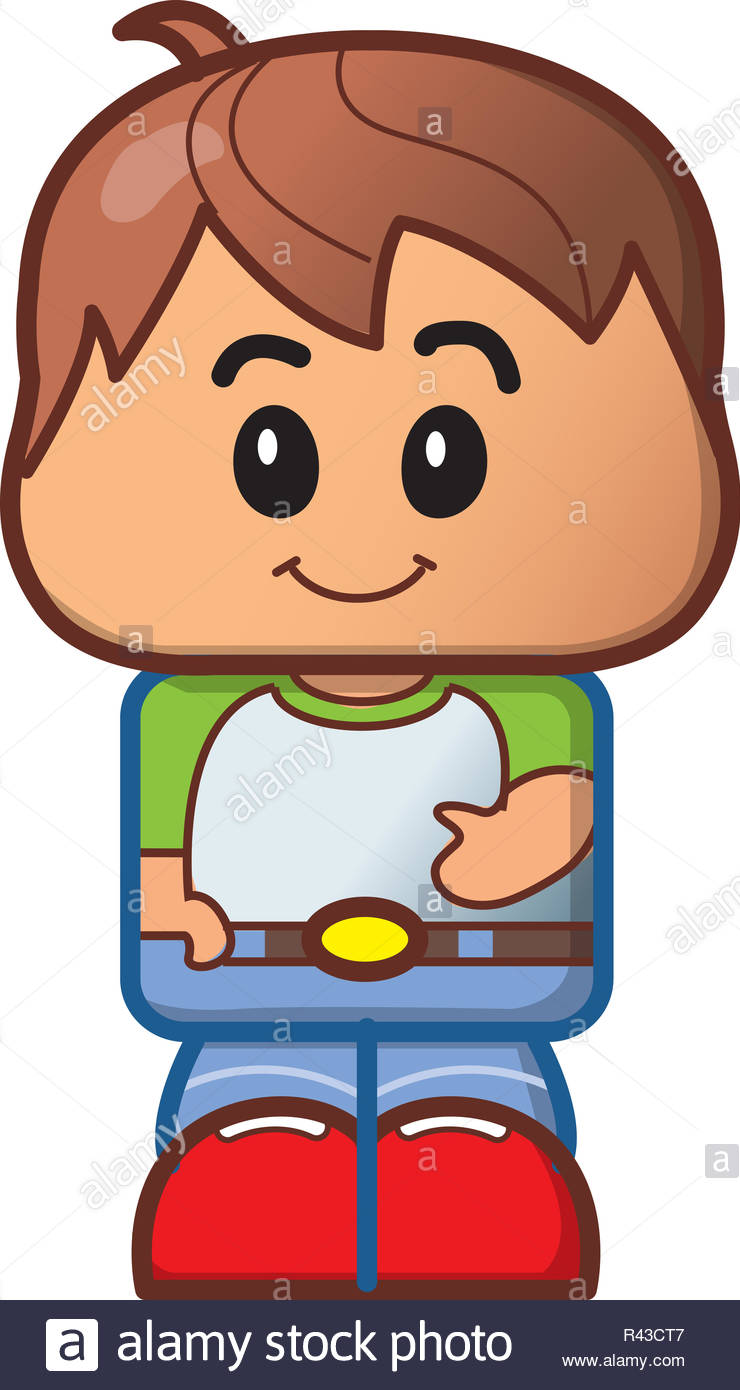 Una prova…


Mirco assume tot 45 U/die



1800: 45 = 40      1unità insulina abbassa di 40mg la glicemia di Mirco


FATTORE DI SENSIBILITà 1:40
Stick glicemico: 210   (target glicemico 90-130)
210-130= 80 mg/dl   /40    2 unità di insulina
…Ma è così importante fare tutti questi calcoli??
Ora che la migliore disponibilità dei SENSORI PER GLICEMIA ha reso il monitoraggio GIORNALIERO più facile e significativo, la variabilità glicemica sta emergendo come un ulteriore obiettivo glicemico, oltre ai TARGET GLICEMICI
Dal 2015 sono emerse anche nuove prove che documentano che MIGLIORARE la   variabilità glicemica  può ridurre  la comparsa di complicanze sia nel diabete di tipo 1 che di tipo 2
Ruolo della variabilità glicemica: Glycaemic variability in diabetes: clinical and therapeutic implications  Antonio Ceriello, Louis Monnier, David Owens  www.thelancet.com/diabetes-endocrinology Vol 7 March 2019
Grazie per l’attenzione !
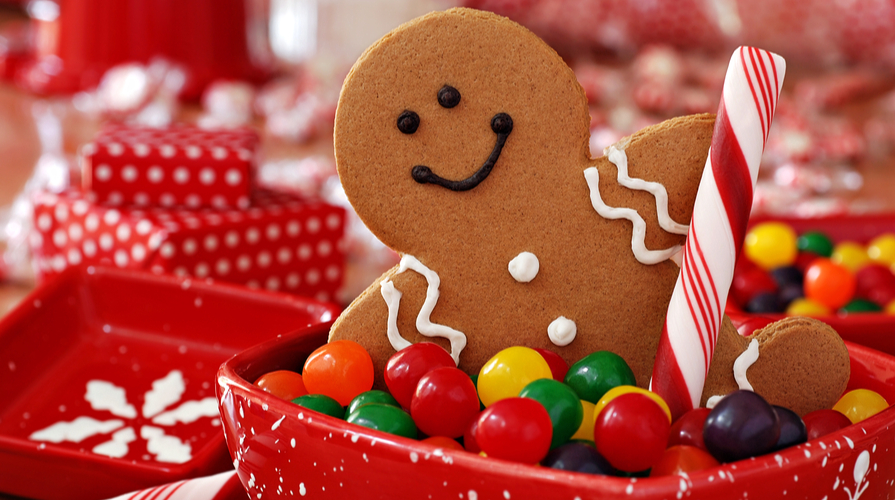